KAS for Reading & Writing:
Breaking Down a Standard Protocol
2
Academic Program Consultants
Kelly Philbeck 
kelly.philbeck@education.ky.gov


Whitney Hamilton
whitney.hamilton@education.ky.gov
3
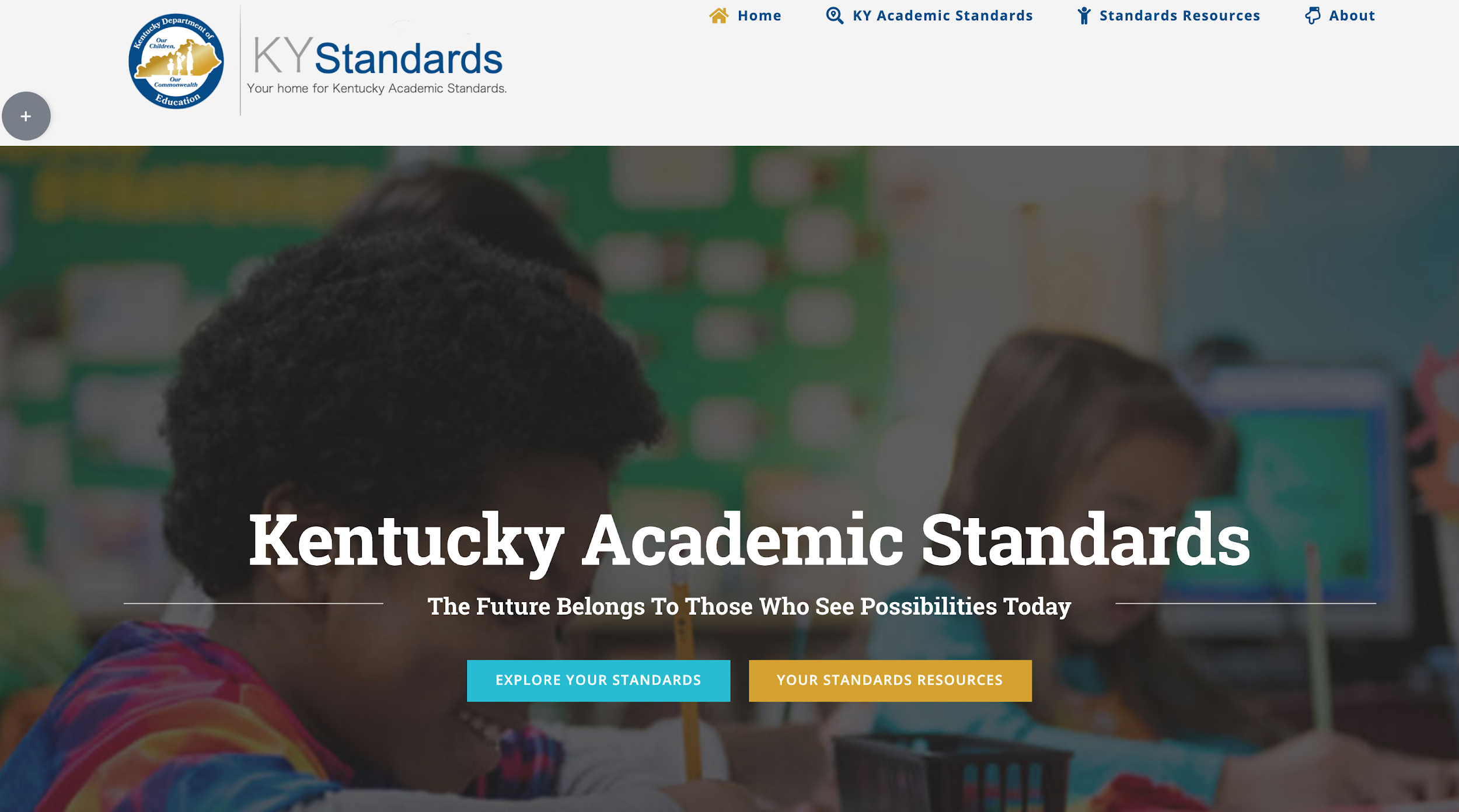 Kystandards.org page
4
Reading and Writing Resources
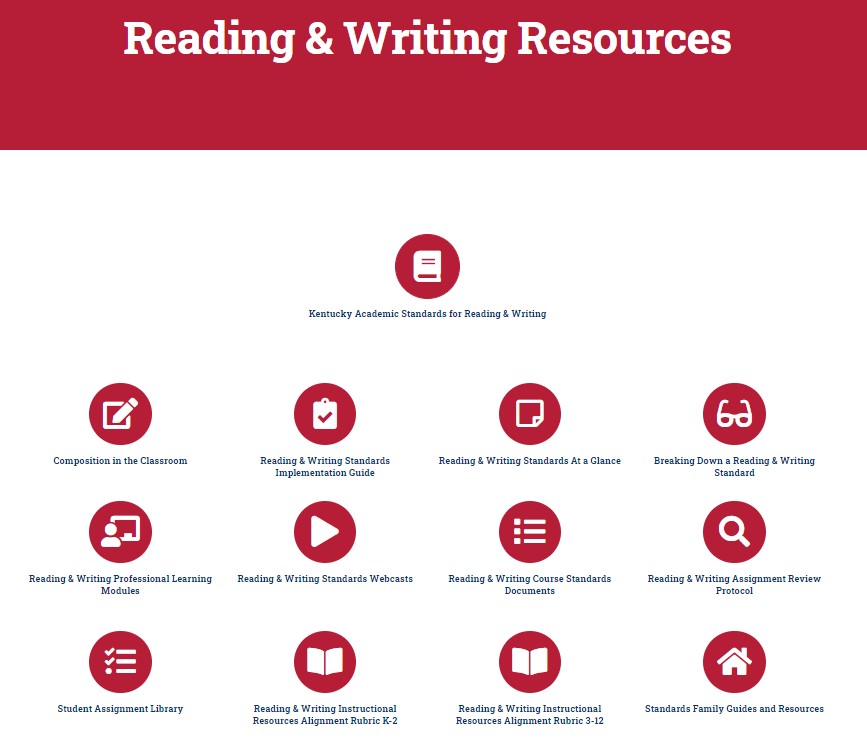 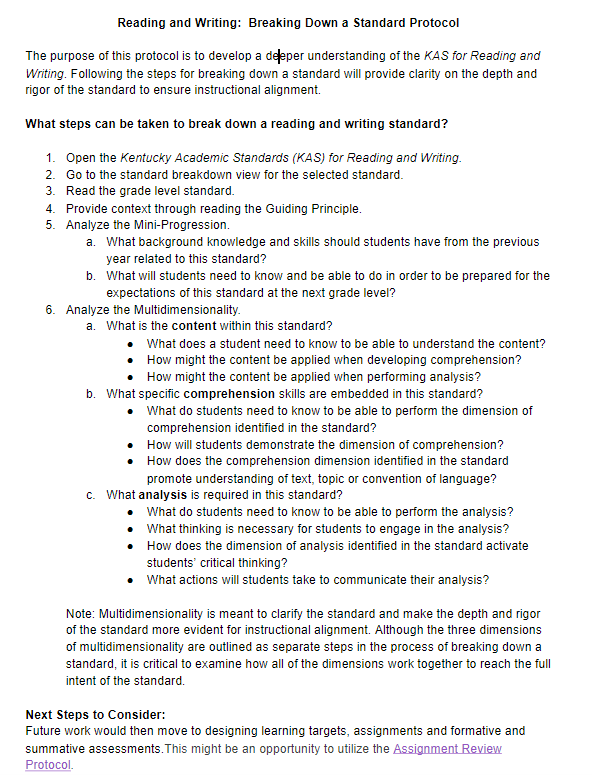 Protocol
6
Essential Questions:
What are the critical components of breaking down a KAS for Reading and Writing grade level standard?

How can the KAS for Reading & Writing Breaking Down a Standard Protocol support teachers in identifying what students need to learn at a particular grade level?
7
Step One:
Open the Kentucky Academic Standards (KAS) for Reading and Writing
8
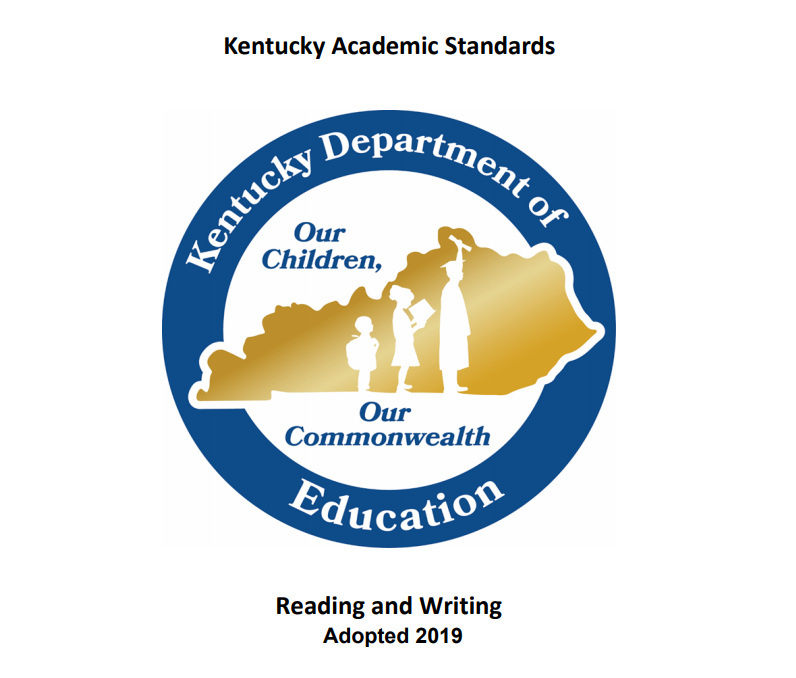 KAS for Reading & Writing
9
Step Two:
Go to the Standard Breakdown View for the Selected Standard
10
Kentucky Academic Standards for Reading and Writing
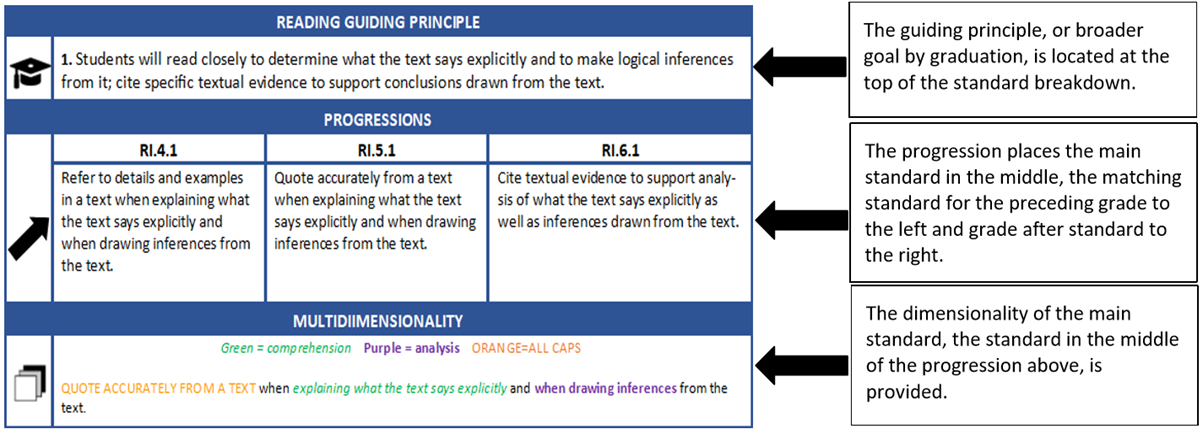 11
Step Three:
Read the grade level standard
12
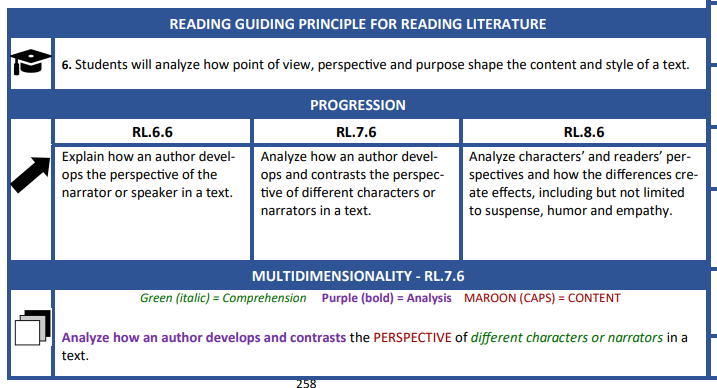 Standard Breakdown View
13
Step Four:
Provide context through reading the Guiding Principle
14
Guiding Principles
Define general, interdisciplinary literacy expectations 
Set broader literacy goals for students to be transition ready
Each grade level is responsible for a grade-specific standard that progresses toward the guiding principle.
Grade-specific standards are expected to be retained or further developed each year as students work toward the guiding principle.
15
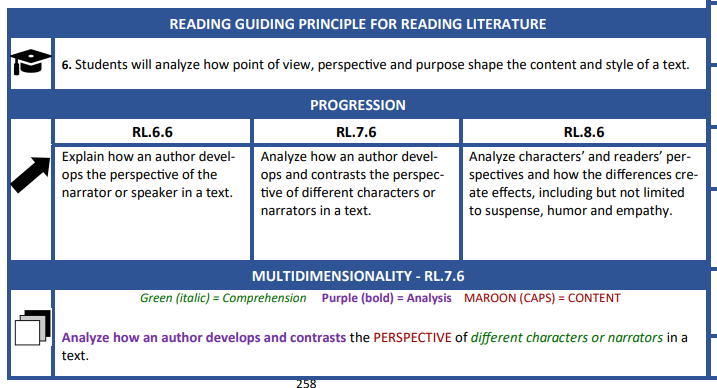 Guiding Principle
16
Point of View vs. Perspective vs. Purpose
Point of View vs. Perspective vs. Purpose
17
Step Five:
Analyze the Mini-Progression
18
Mini-Progression
Shows year to year progression
Main standard in the middle
Previous grade to the left
Following grade to the right
19
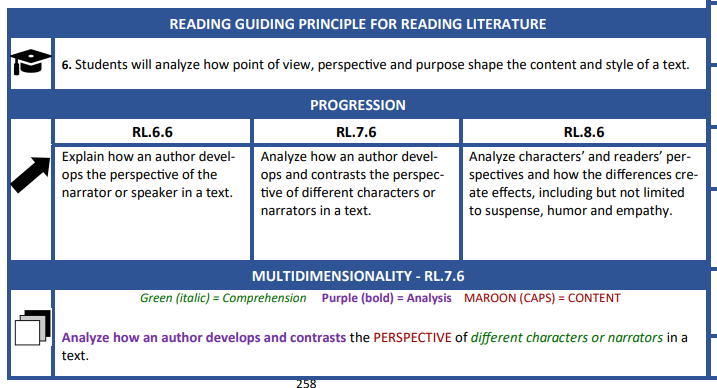 Mini-Progression
20
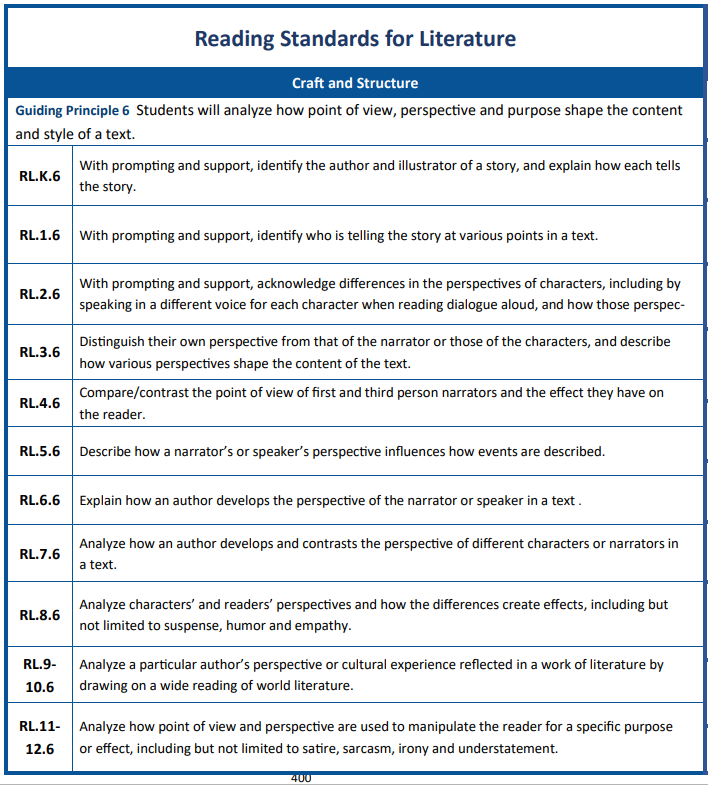 Standard 6 Full Progression View
21
Step Six:
Analyze the Multidimensionality
22
Multidimensionality
The standards consist of multiple dimensions or layers.  Multidimensionality is coded on the grade level standard to reflect the CONTENT, the comprehension and the analysis components within the standard.
23
Multidimensionality
In planning and instruction, teachers will need to know when to utilize the interdependence of a standard’s CONTENT, comprehension and analysis to develop the students’ skills and knowledge to become independent and proficient thinkers.
24
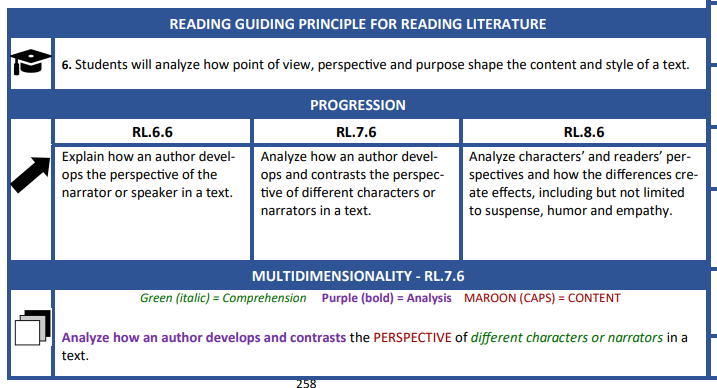 Multidimensionality
25
Multidimensionality
Analyze...

What is the content within this standard?

What specific comprehension skills are embedded in this standard?

What analysis is required in this standard?
26
Multidimensionality: Content
What is the content within this standard?

What does a student need to know to be able to understand the content? 

How might the content be applied when developing comprehension?

How might the content be applied when performing analysis?
27
Multidimensionality: Comprehension
b. What specific comprehension skills are embedded in this standard?
What do students need to know to be able to perform the dimension of comprehension identified in the standard?
How will students demonstrate the dimension of comprehension? 
How does the comprehension dimension identified in the standard promote understanding of text, topic or convention of language?
28
Multidimensionality: Analysis
c. What analysis is required in this standard?
What do students need to know to be able to perform the analysis? 
What thinking is necessary for students to engage in the analysis? 
How does the dimension of analysis identified in the standard activate students’ critical thinking?
What actions will students take to communicate their analysis?
29
[Speaker Notes: Whitney’s last slide]
RL.7.6
Analyze how an author develops and contrasts the PERSPECTIVE of different characters or narrators in a text.


CONTENT = MAROON (CAPS)         Analysis = Purple (bold) Comprehension = Green (Italic)
30
Critical Note:
Multidimensionality is meant to clarify the standard and make the depth and rigor of the standard more evident for instructional alignment.

Although the three dimensions of multidimensionality are outlined as separate steps in the process of breaking down a standard, it is critical to examine how all of the dimensions work together to reach the full intent of the standard.
31
RL.7.6
Analyze how an author develops and contrasts the PERSPECTIVE of different characters or narrators in a text.


CONTENT = MAROON (CAPS)         Analysis = Purple (bold) Comprehension = Green (Italic)
32
Recap
Read your grade level standard.
Provide context through the guiding principle.
Analyze the mini-progression.
Analyze the multidimensionality.
Examine the interdependence of the dimensions to reach the full intent of the standard.
33
Next Steps to Consider:
Future work would then move to designing learning targets, assignments and formative and summative assessments.This would be an opportunity to utilize the Assignment Review Protocol.
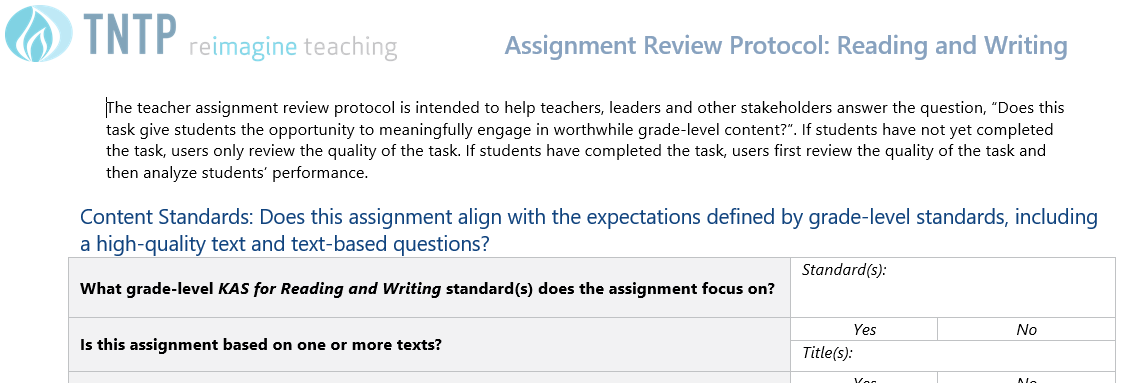 Questions? Contact Us:
ELA Team
elateam@education.ky.gov
35
Certificate of Completion
Thank you for completing this asynchronous module provided by the KDE.  
Please use the link below to obtain your certificate of completion.


Kentucky Department of Education Professional Learning Modules
Educators can use the PLBB to find learning sessions, and it is the local school district who determines if they are acceptable for credit based on their district policies. See 704 KAR 3:035 for more details.